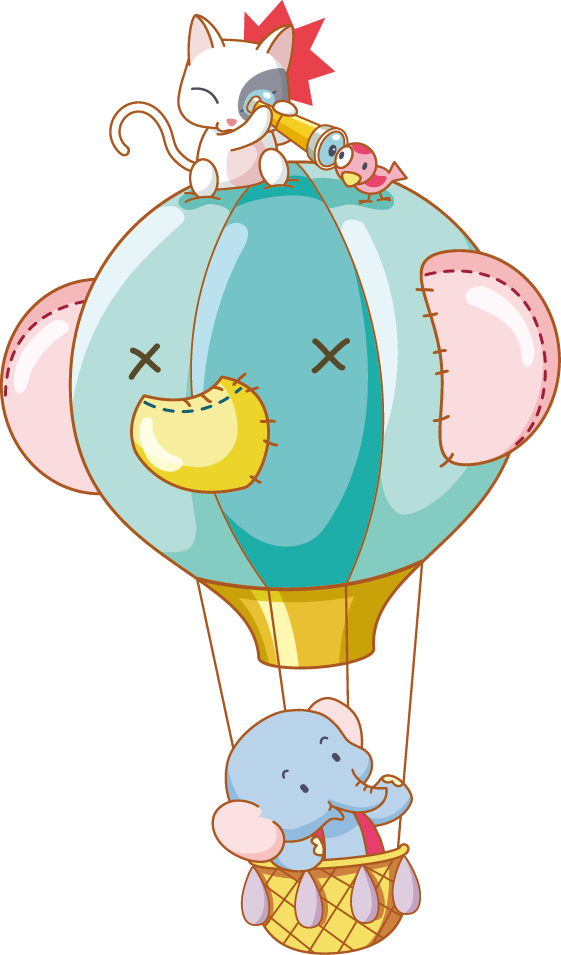 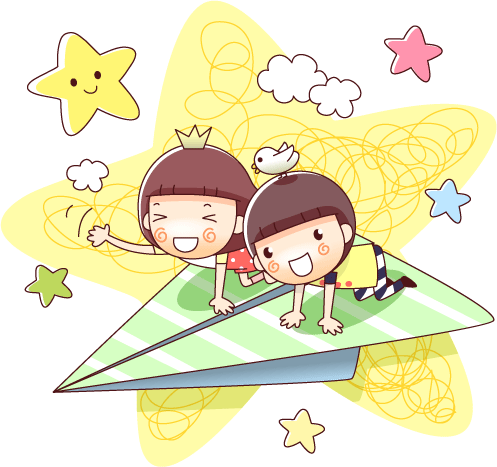 CHÀO MỪNG CÁC CON ĐẾN VỚI TIẾT HỌC TRỰC TUYẾN 

MÔN TOÁN
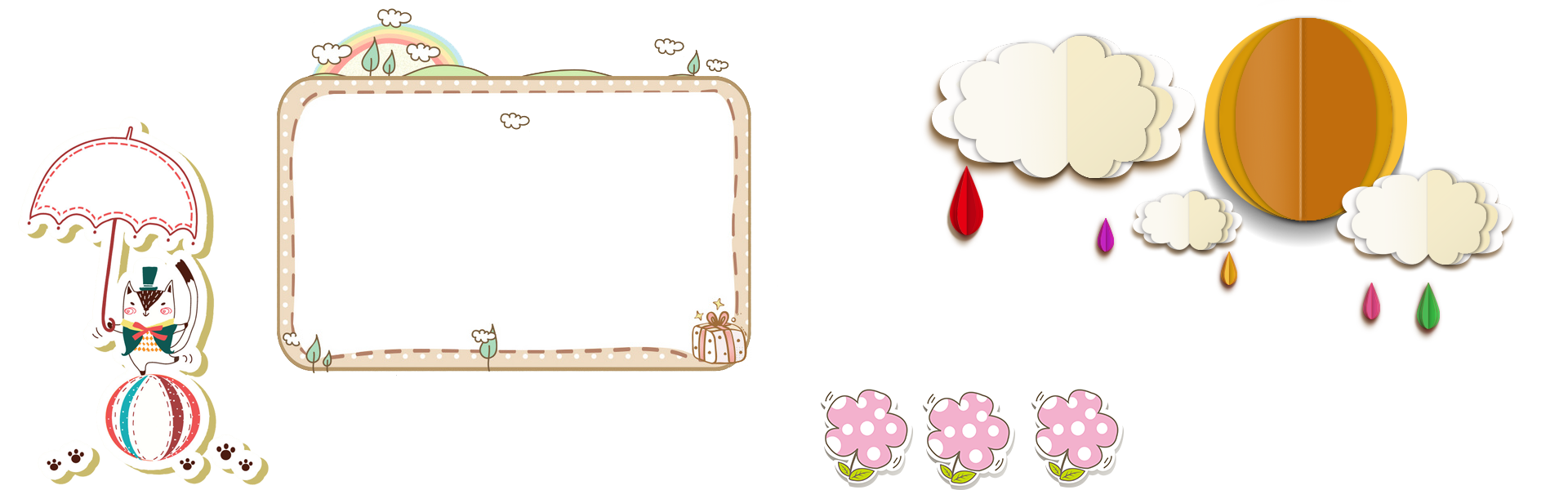 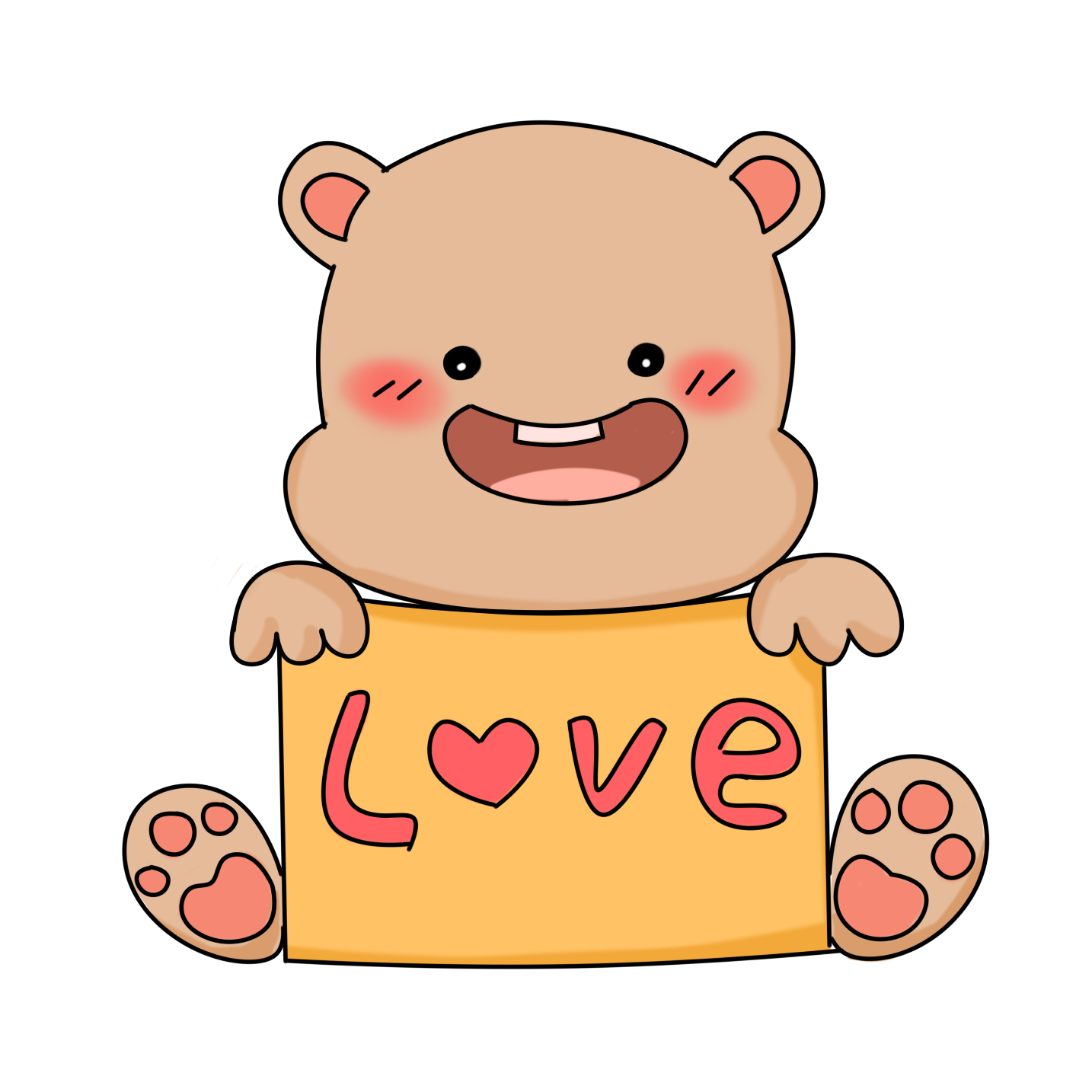 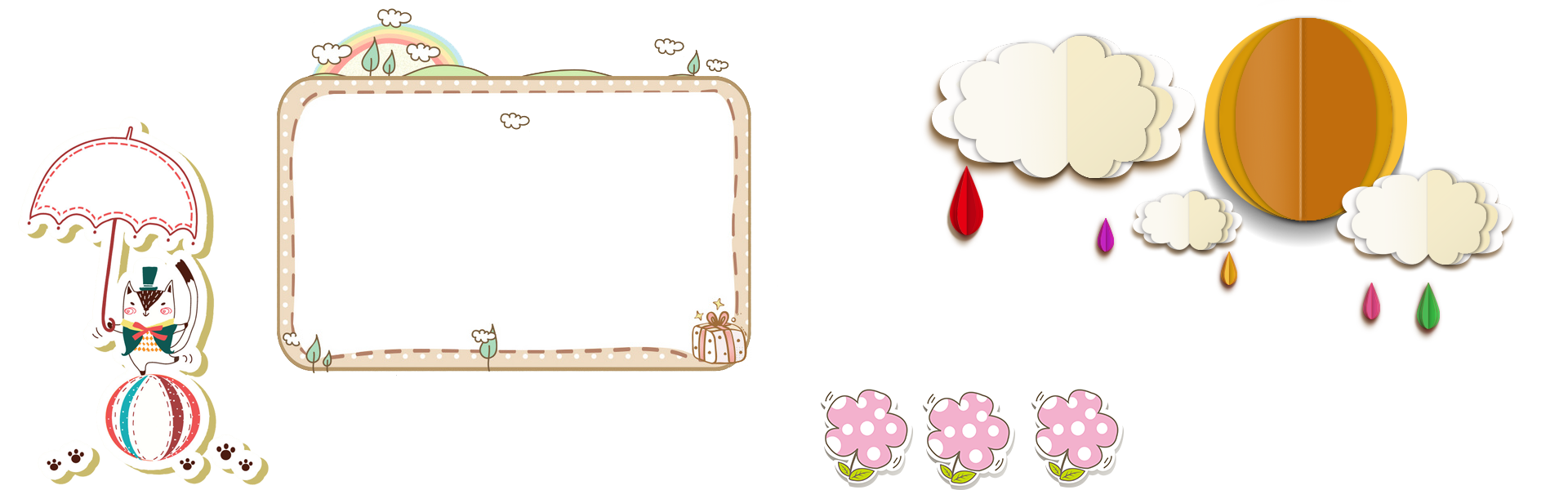 KHỞI 
ĐỘNG
Khi giải bài toán Tìm hai số khi biết tổng và tỉ số của hai số đó, ta làm theo những bước sau:
Bước 1: Vẽ sơ đồ.
Bước 2: Tìm tổng số phần bằng nhau.
Bước 3: Tìm số bé.
Bước 4: Tìm số lớn.
Lưu ý: Có thể tìm số lớn trước số bé.
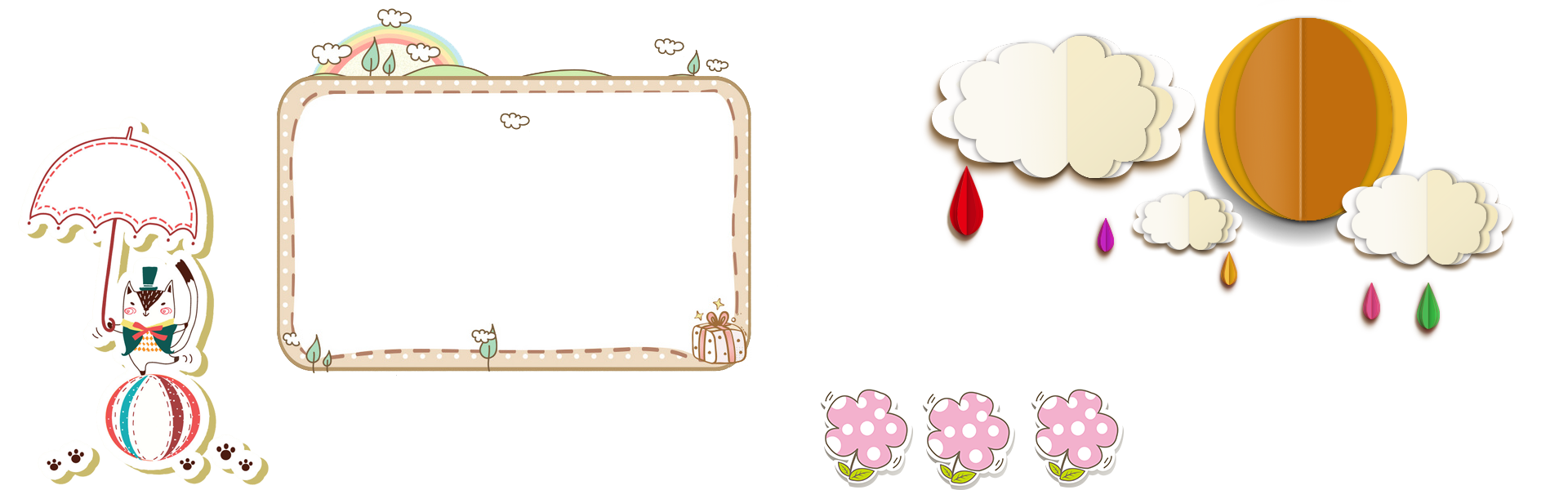 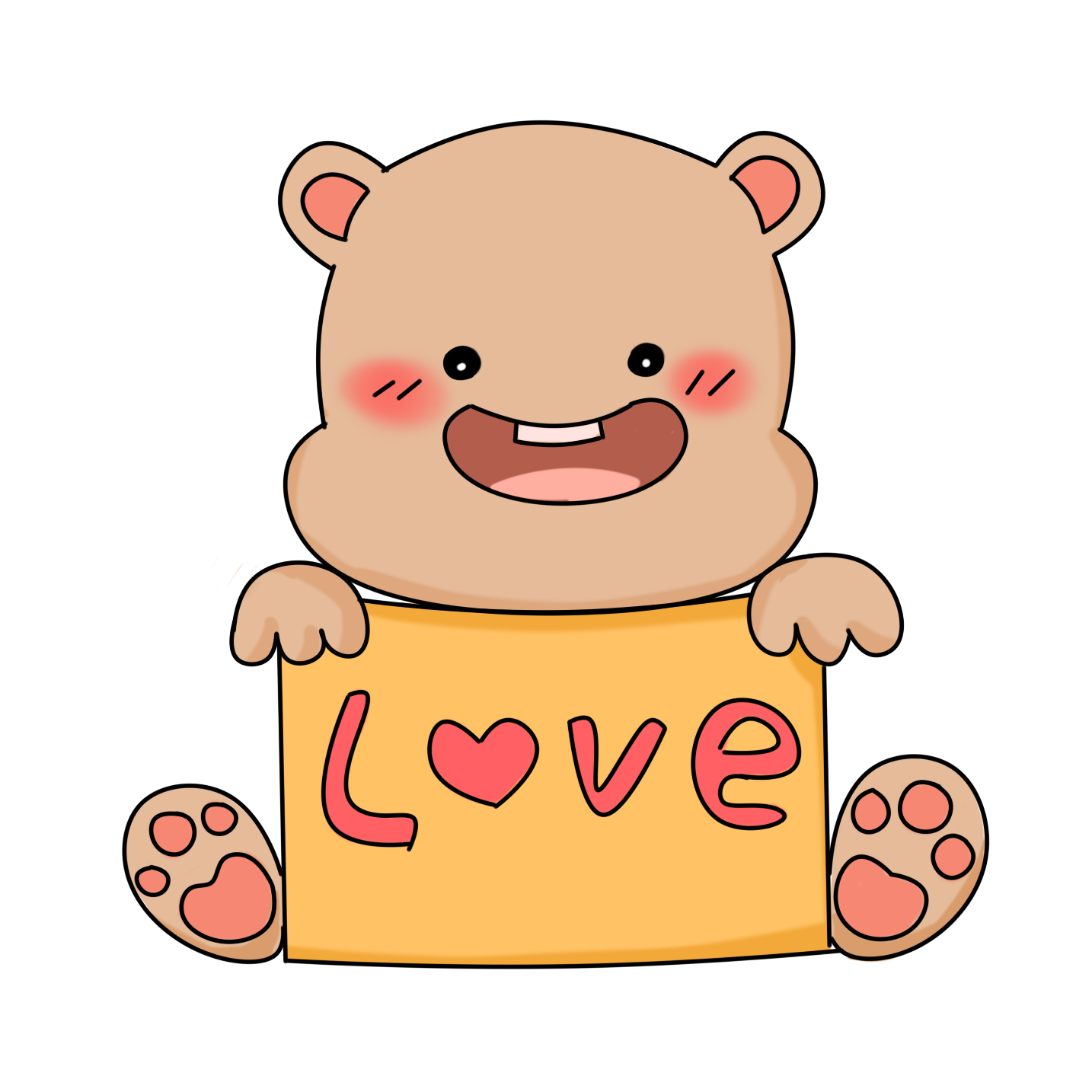 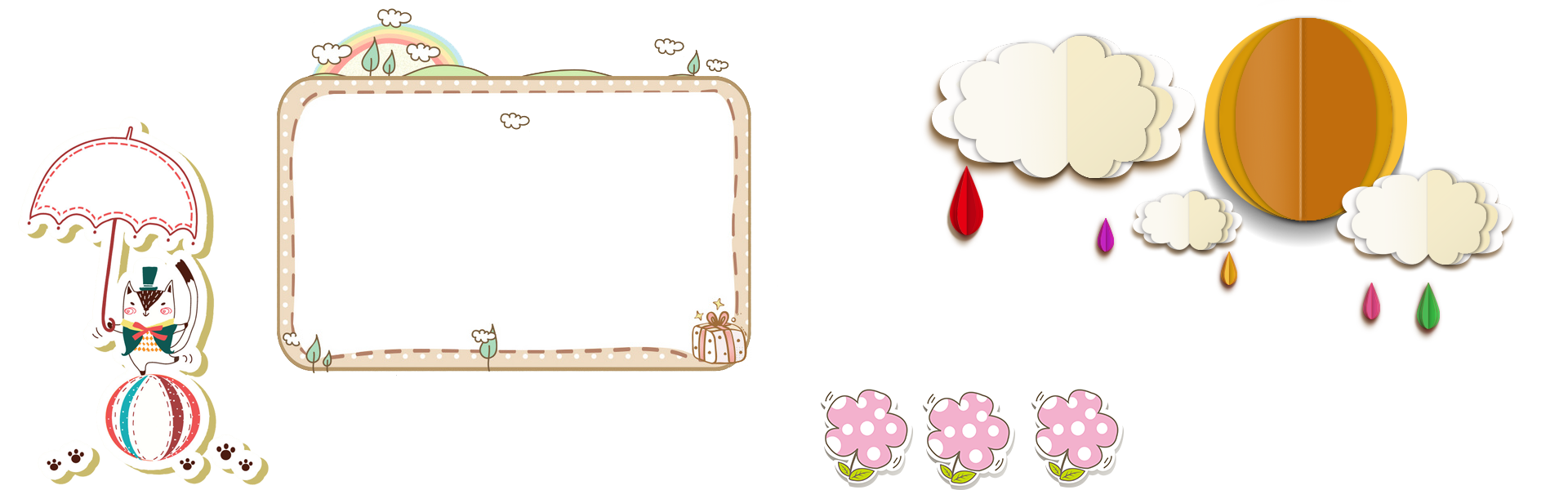 TRẢI 
NGHIỆM
Thứ sáu ngày 1 tháng 4 năm 2022
Toán
Luyện tập
Trang 149
Bài 1: Một sợi dây dài 28m, đoạn thứ nhất gấp 3 lần đoạn thứ hai. Hỏi mỗi đoạn dài bao nhiêu mét?
Bài giải
Đoạn thứ nhất gấp 3 lần đoạn thứ hai.
Tỉ số của đoạn thứ nhất và đoạn thứ hai là:
Ta có sơ đồ:
? m
Đoạn 1:
28 m
Đoạn 2:
? m
Bài 1:
Bài giải
Tỉ số của đoạn thứ nhất và đoạn thứ hai là:
Ta có sơ đồ:
? m
Đoạn 1:
28 m
Đoạn 2:
? m
Theo sơ đồ, tổng số phần bằng nhau là:
4 (phần)
3 + 1 =
Đoạn 1 dài là:
21 (m)
28 : 4 x 3 =
Đoạn 2 dài là:
28 – 21 =
7 (m)
Đáp số:
Đoạn 1: 21 m
Đoạn 2: 7 m
Bài 2: Một nhóm học sinh có 12 bạn, trong đó số bạn trai bằng một nửa số bạn gái. Hỏi nhóm đó có mấy bạn trai, mấy bạn gái?
Bài giải
Số bạn trai bằng nửa số bạn gái.
Tỉ số của số bạn trai và số bạn gái là:
Ta có sơ đồ:
? bạn
Nữ	 :
12 bạn
Nam:
? bạn
Bài 2:
Bài giải
Tỉ số của số bạn trai và số bạn gái là:
? bạn
Ta có sơ đồ:
Nữ	 :
12 bạn
Nam:
? bạn
Theo sơ đồ, tổng số phần bằng nhau là:
3 (phần)
2 + 1 =
Số bạn nữ là:
8 (bạn)
12 : 3 x 2 =
Số bạn nam là:
12 – 8 =
4 (bạn)
Đáp số:
Nữ: 8 bạn
Nam: 4 bạn
Bài 3: Tổng của hai số là 72. Tìm hai số đó, biết rằng nếu số lớn giảm đi 5 lần thì được số bé.
Bài giải
Số lớn giảm đi 5 lần thì được số bé.
Tỉ số của số lớn và số bé là:
Ta có sơ đồ:
?
Số lớn:
72
Số bé  :
?
Bài 3:
Bài giải
Tỉ số của số lớn và số bé là:
Ta có sơ đồ:
?
Số lớn:
72
Số bé  :
?
Theo sơ đồ, tổng số phần bằng nhau là:
6 (phần)
5 + 1 =
Số lớn là:
60
72 : 6 x 5 =
Số bé là:
72 – 60 =
12
Đáp số:
Số lớn: 60
Số bé: 12
Bài 4: Nêu bài toán rồi giải bài toán theo sơ đồ sau:
? l
Thùng 1:
180 l
Thùng 2:
? l
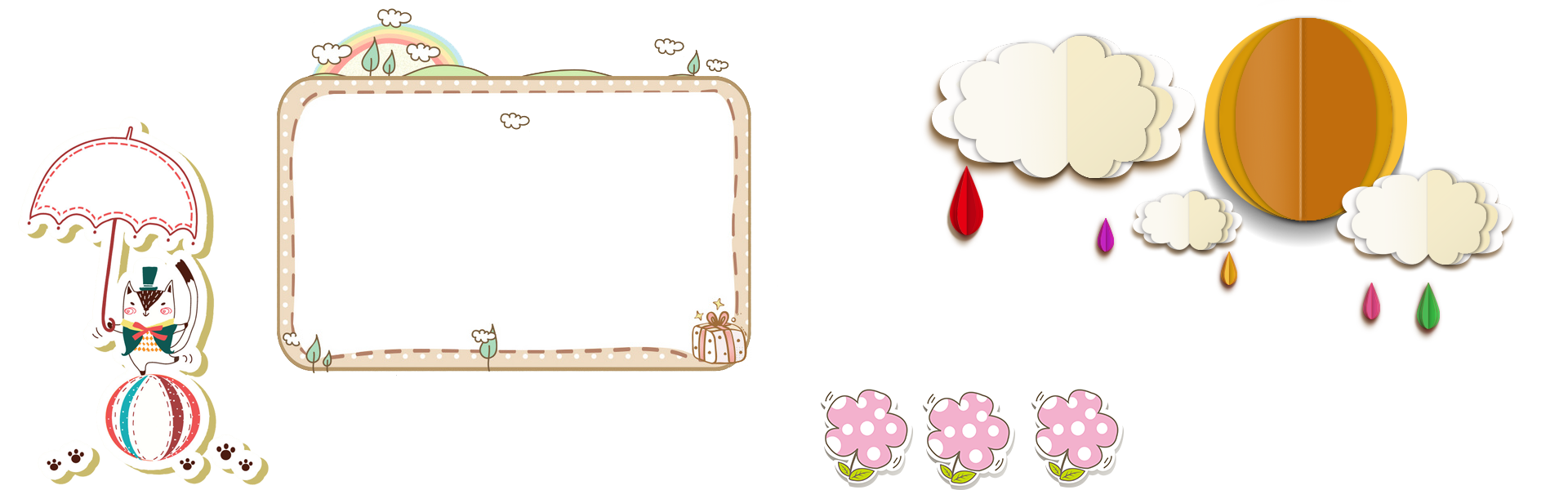 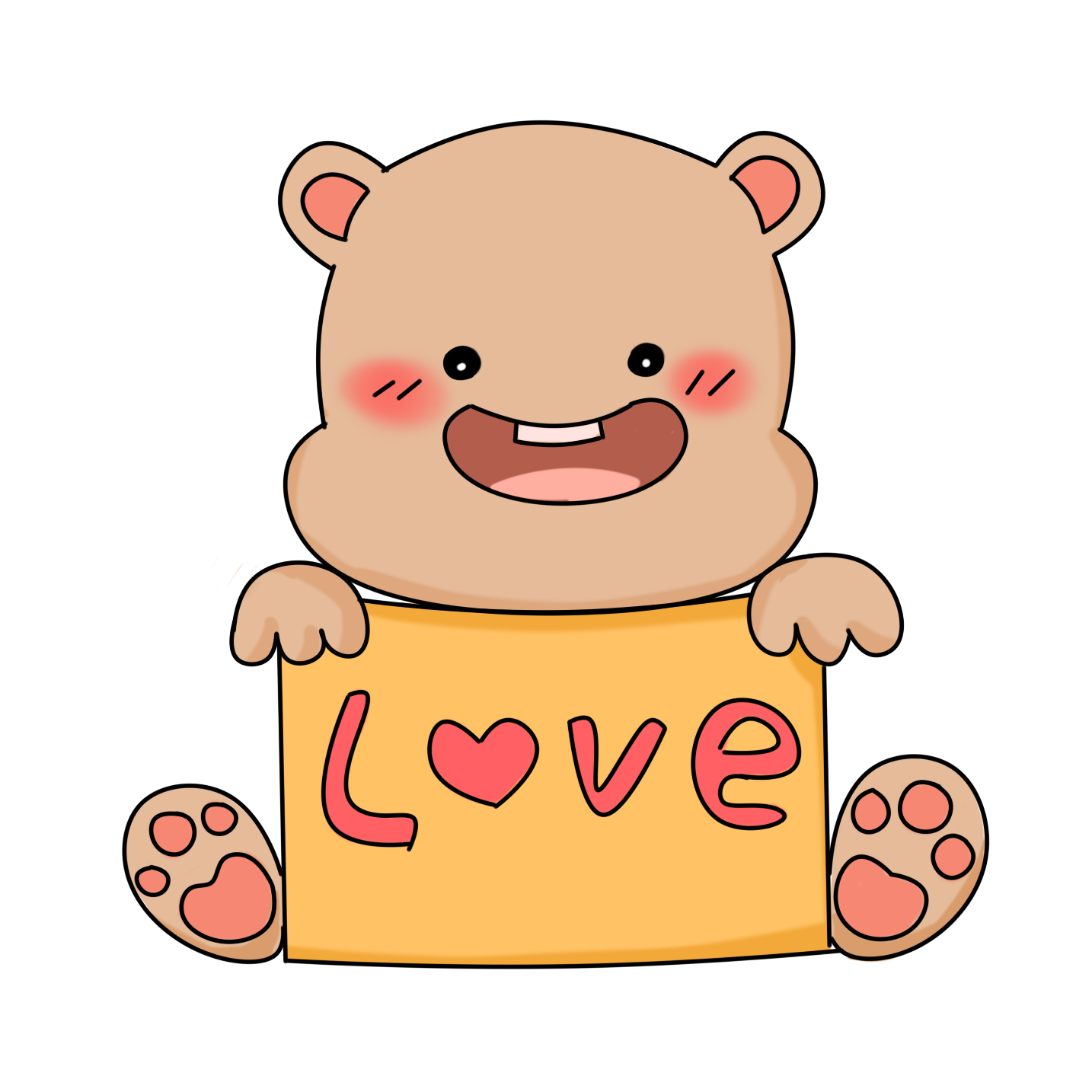 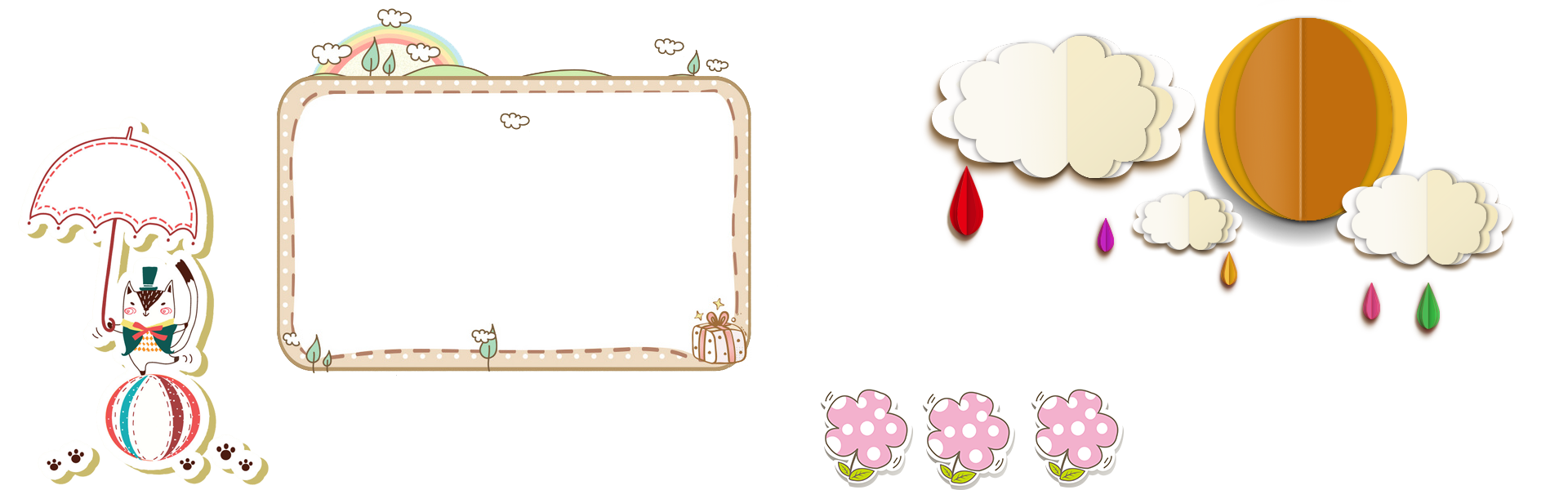 DẶN DÒ
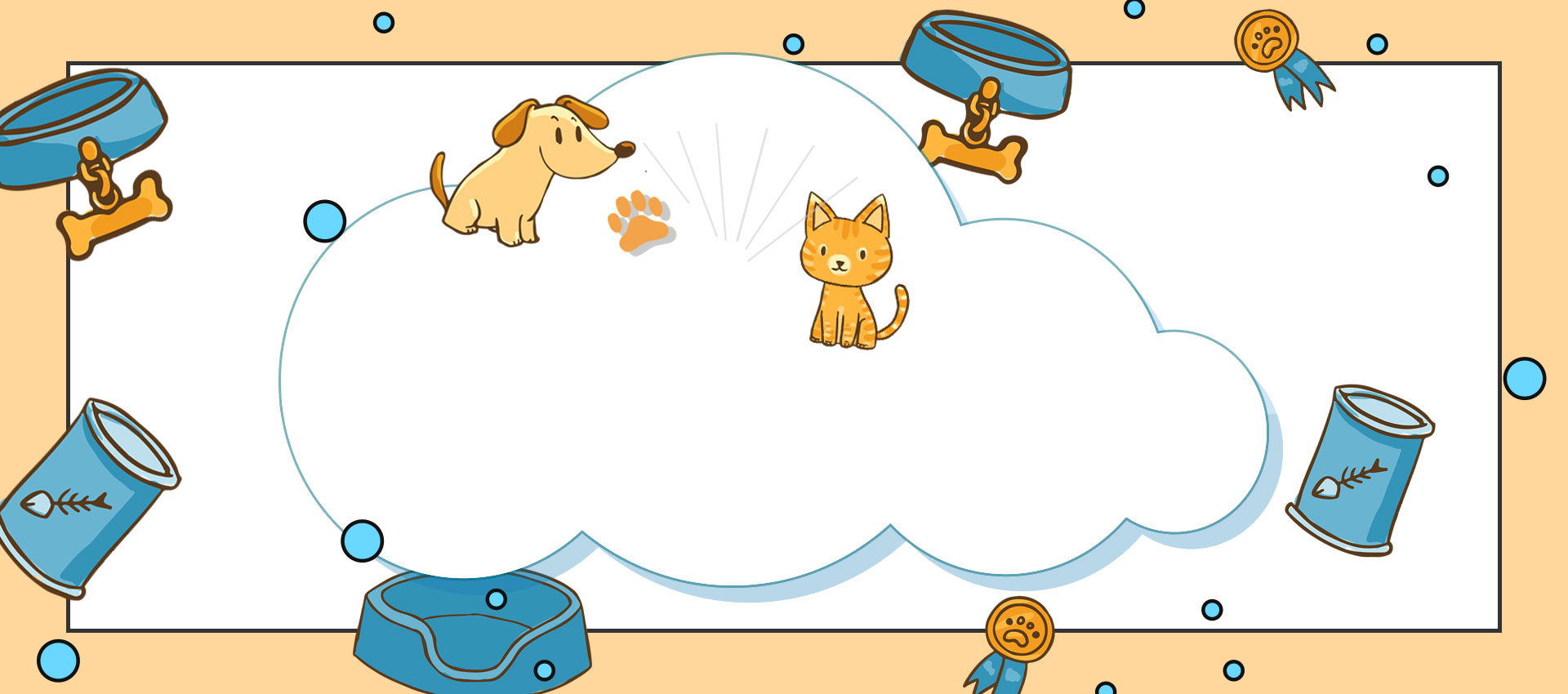 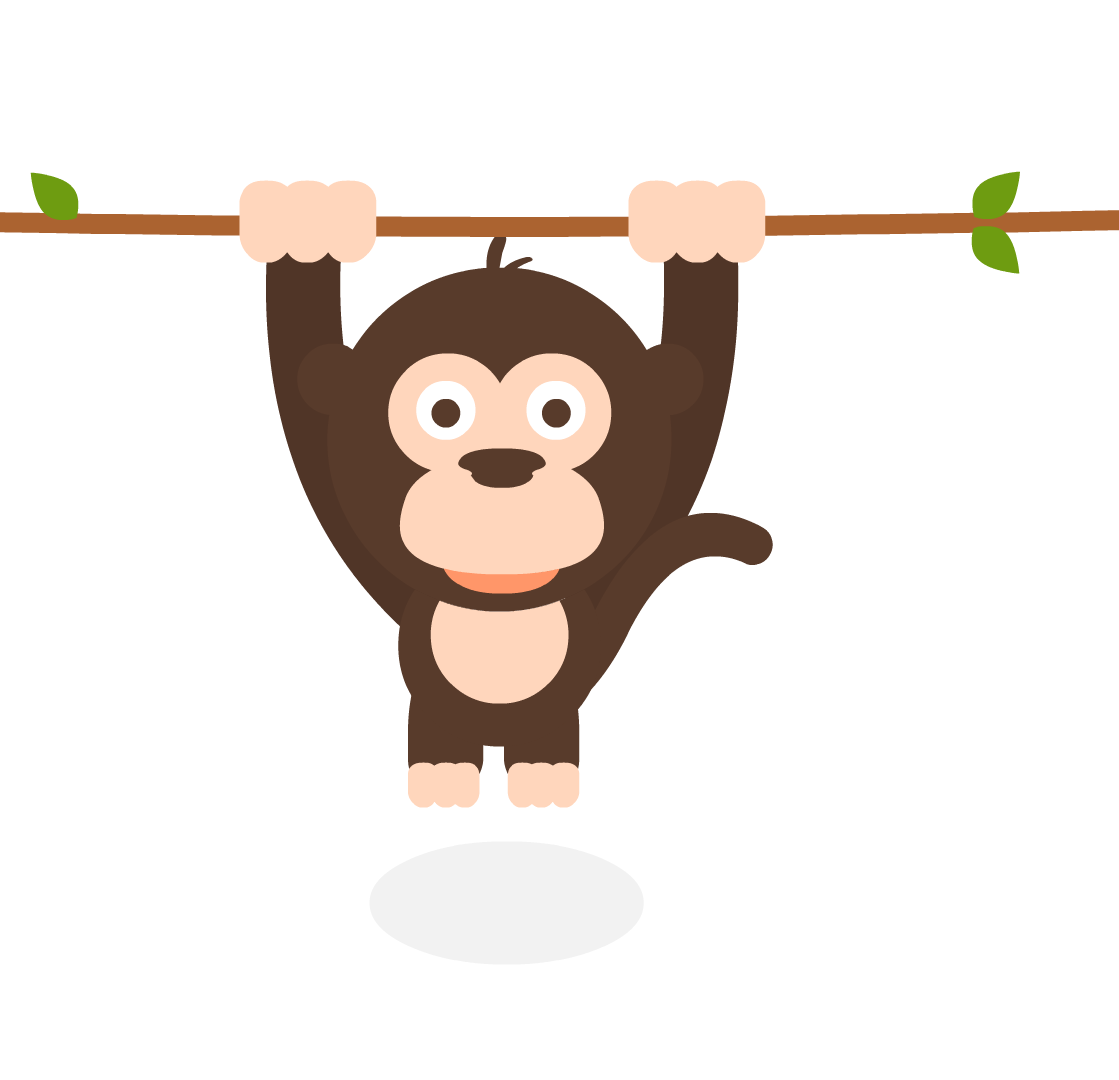 CHÚC CÁC CON HỌC TỐT